WELCOMEto theAssociation of the U.S. Army MORNING “ZOOM” BRIEFING(18 August 2020)
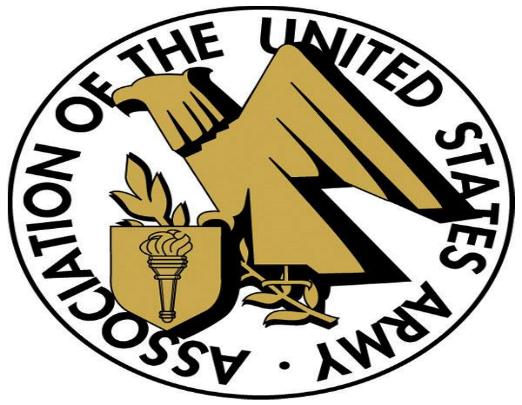 Guest Speaker:  
General Carter Ham             U.S. Army, Retired
AUSA President & CEO
GENERAL MEETING
PLATINUM ($5,000)
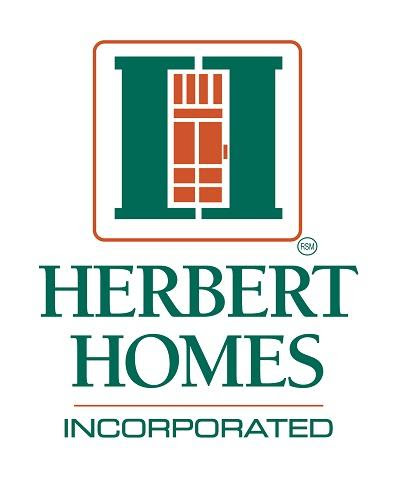 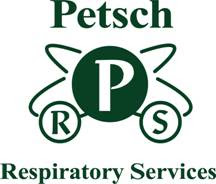 2020-2021 
PREMIER SPONSORS
GOLD ($2,500)
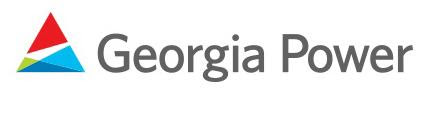 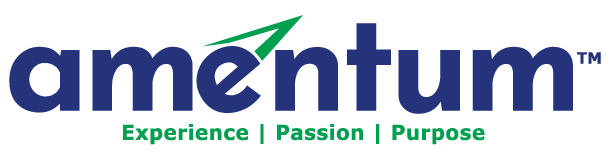 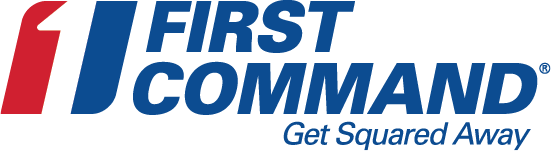 SILVER ($1,000)
SCHOLARSHIP
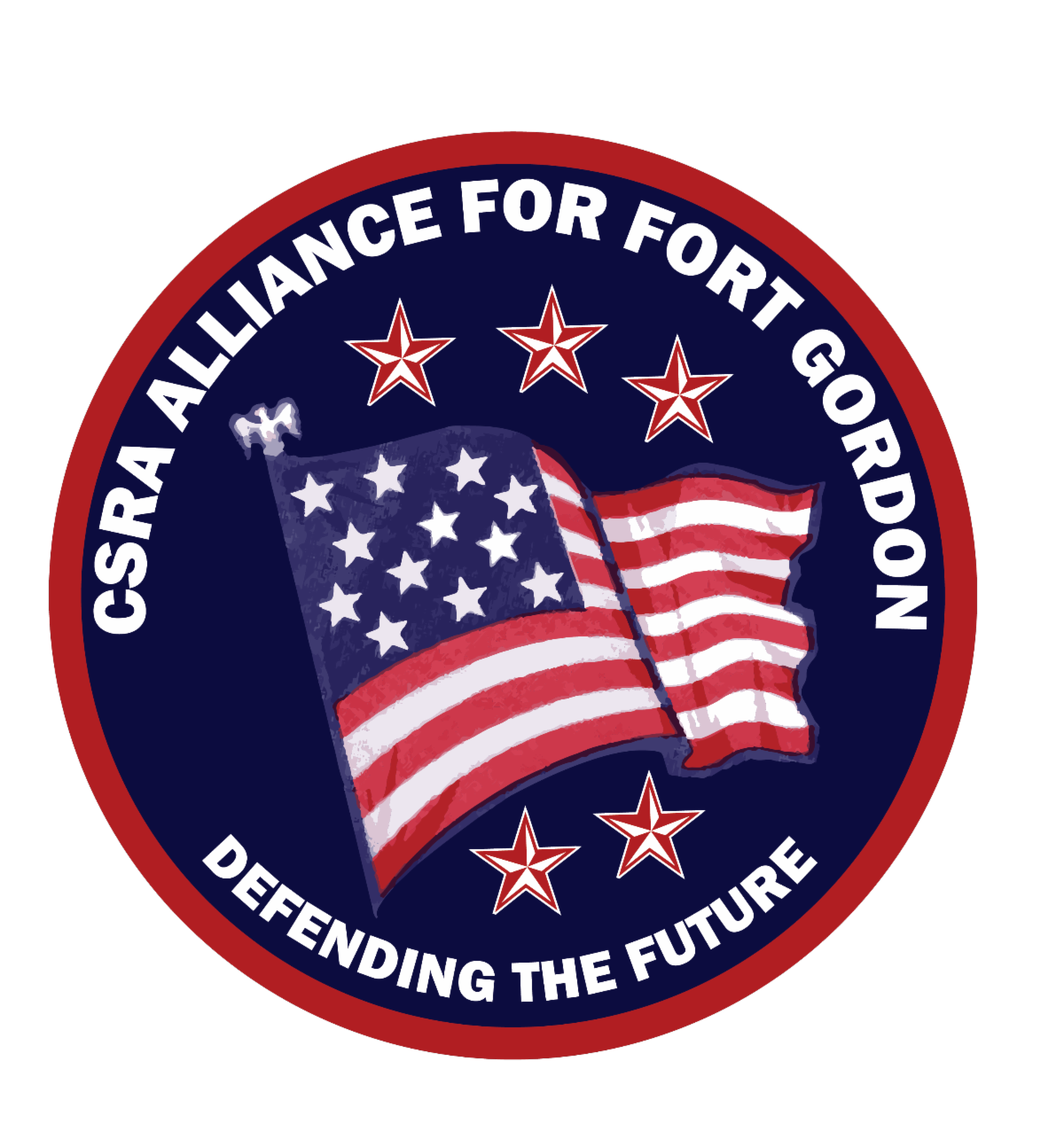 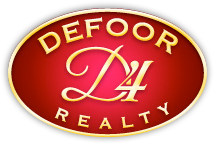 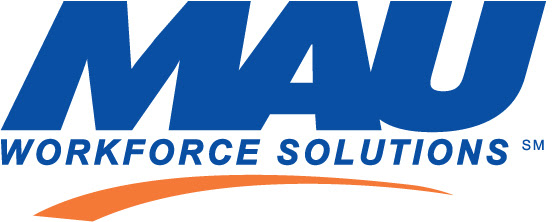 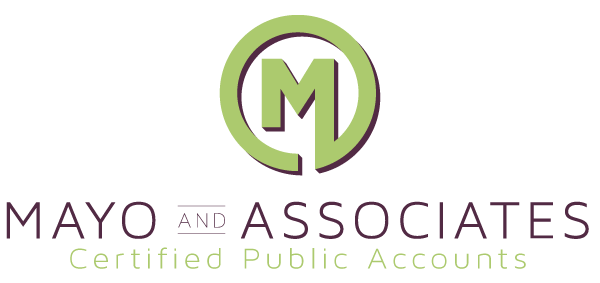 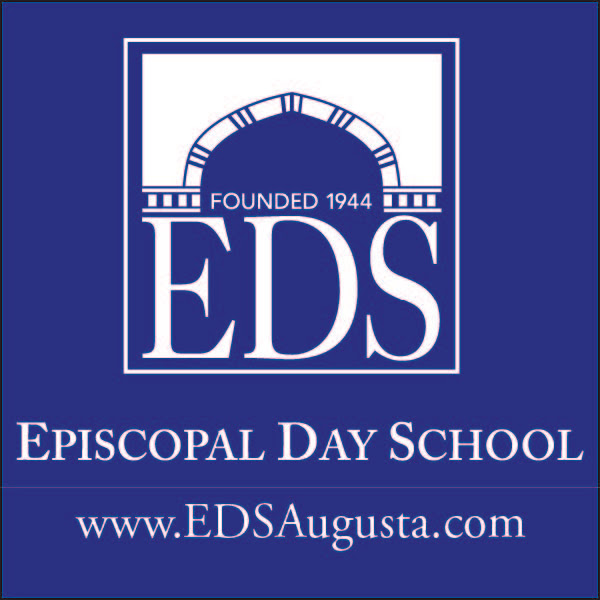 3RD REGION PRESIDENT – MS. KRIS MCBRIDE
2020 Third Region Award Recipient
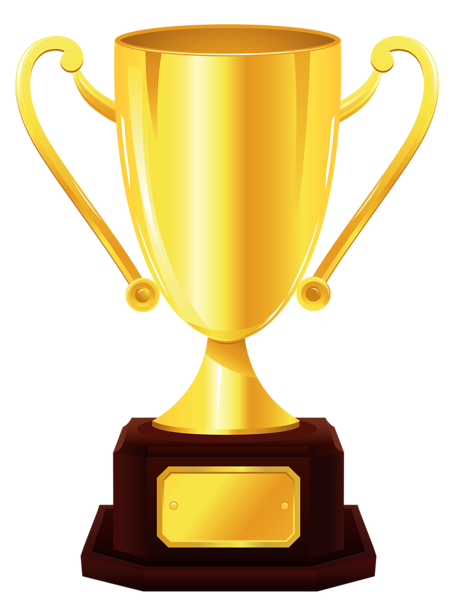 EARLE L. DENTON AWARD –
		“BEST SOLDIER OF THE YEAR”
1ST
PLACE
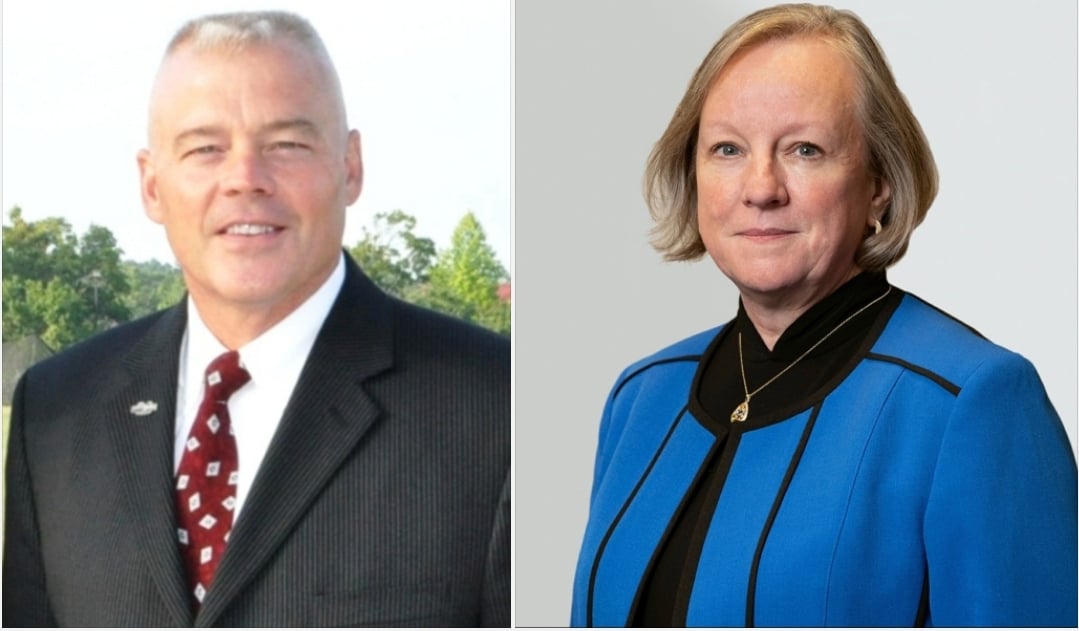 DR./CSM(R) 
TOM CLARK
DR./CSM(R) THOMAS CLARK
Please Welcome
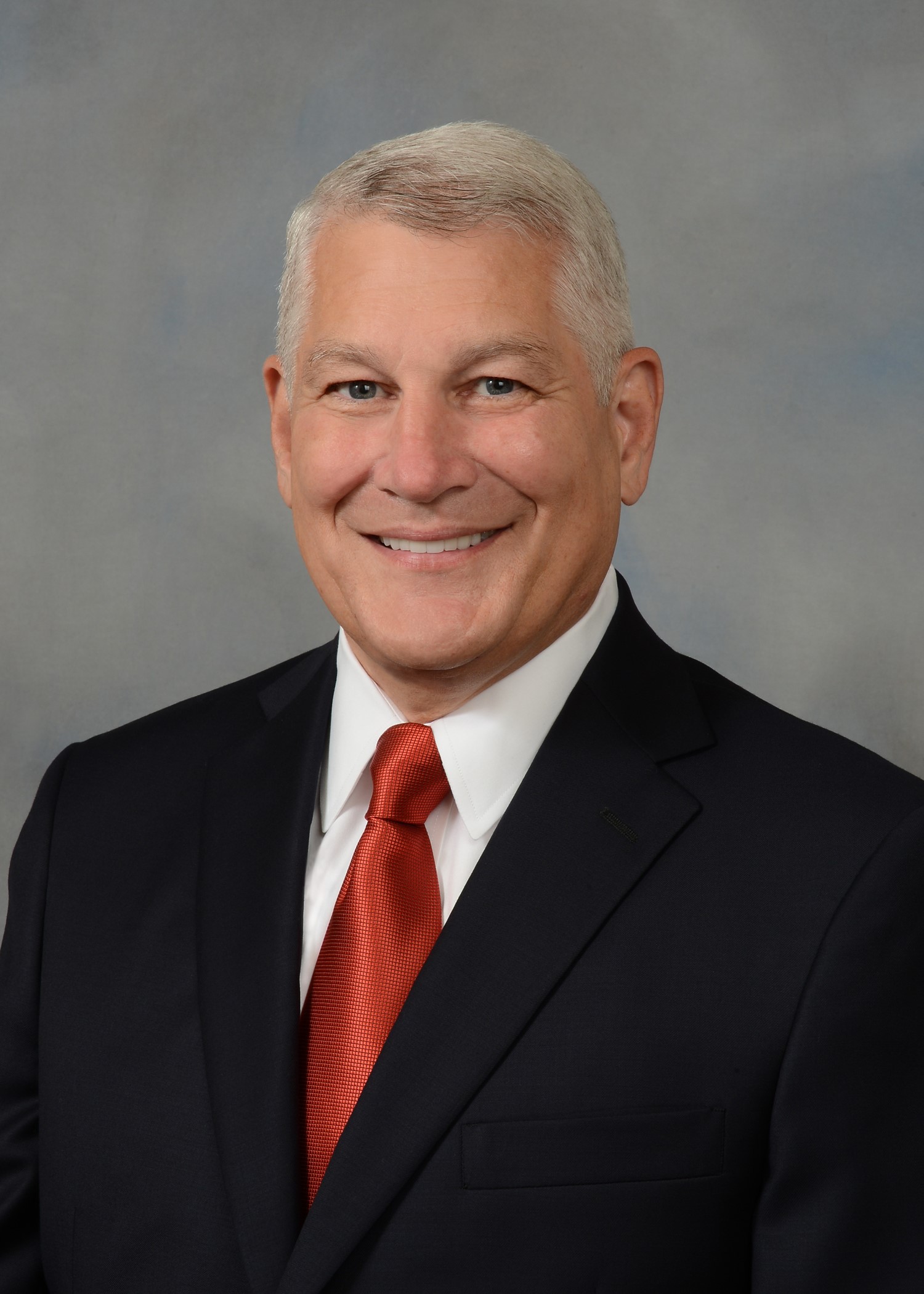 General Carter Ham,  U.S.Army, Retired 

AUSA President & CEO
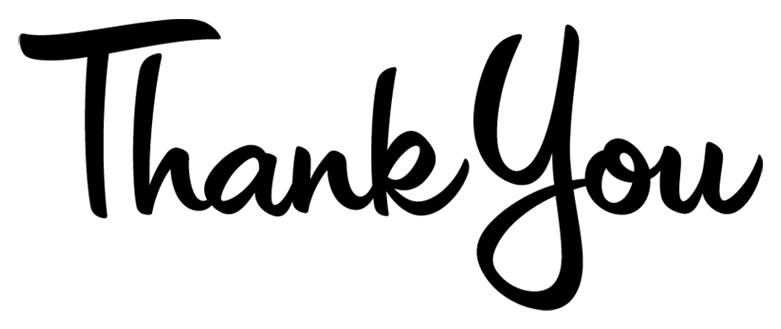 SPONSORS
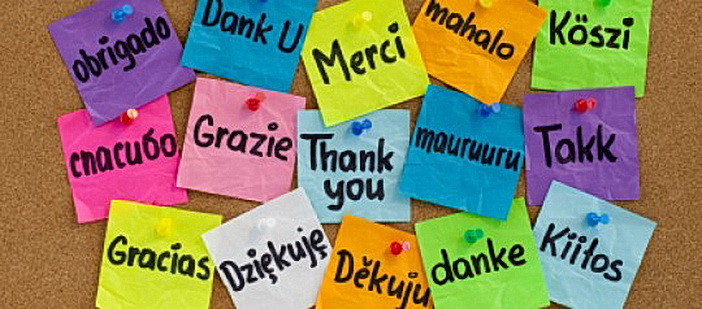 …SPONSORS!
PETSCH RESPIRATORY SERVICES 
HERBERT HOMES
FIRST COMMAND FINANCIAL RESOURCES
AMENTUM
GEORGIA POWER
MAU WORKFORCE SOLUTIONS
MAYO & ASSOCIATES
CSRA ALLIANCE
DEFOOR REALTY

EPISCOPAL DAY SCHOOL (EDS) – SCHOLARSHIP SPONSOR
UPCOMING EVENTS:

27 Aug – “HOW TO SERIES” … Homeschool Tips and Tricks (ZOOM, 5-6pm);  POC is Alejandra Miles/AU

15 Sep – AUSA Morning Briefing (Microsoft Teams, 8-9am)
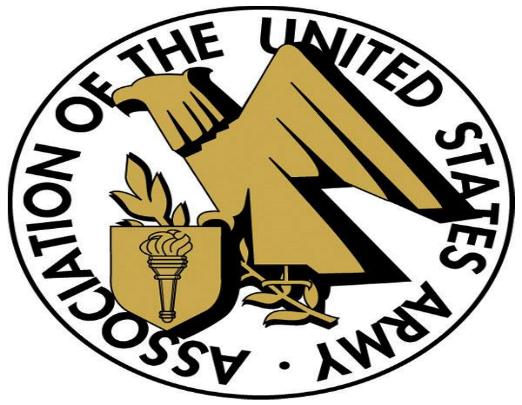 See you next month…
STAY CONNECTED WITH US!
LIKE US ON FACEBOOK…(Association of the US Army Greater Augusta-Fort Gordon Chapter)
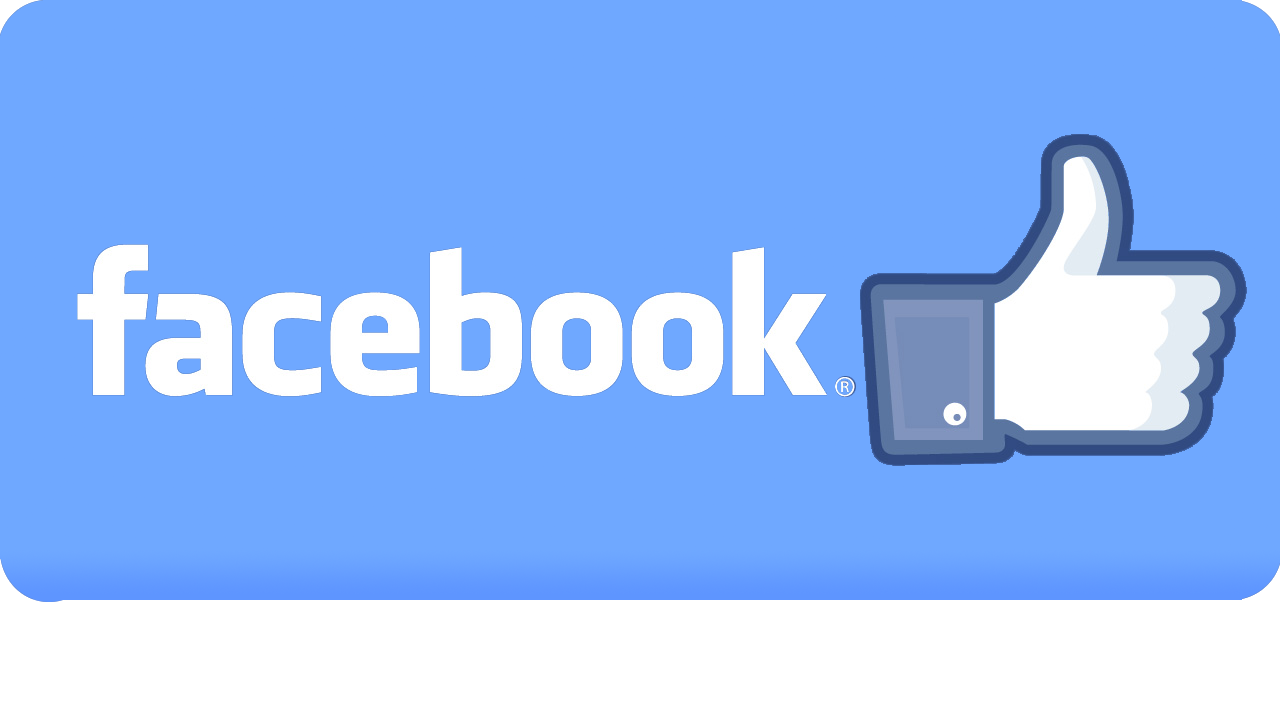 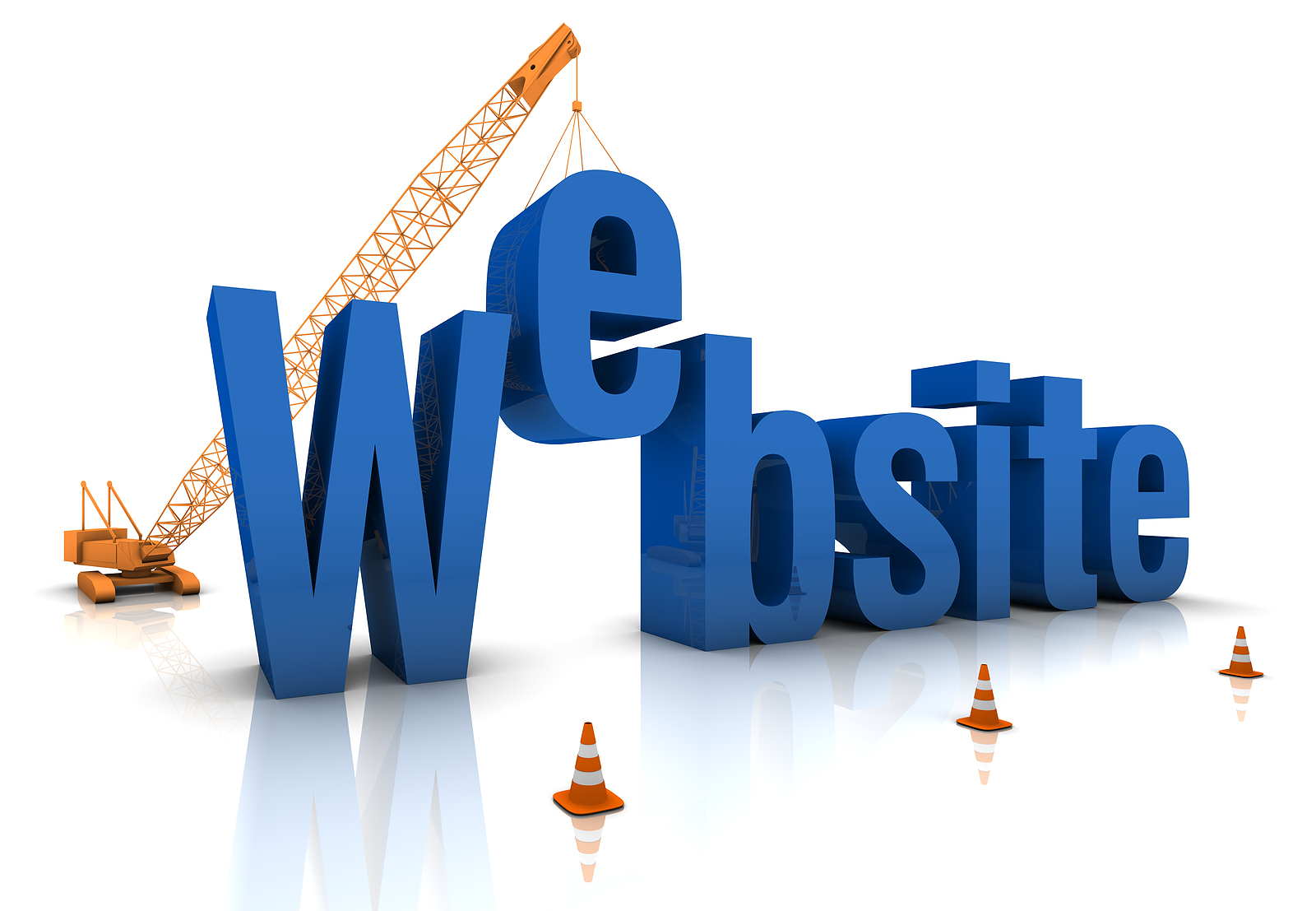 Visit our AUSA WEBSITE…
(Ausa.org.augusta)